MÁS RECURSOS 

Información social y educacional para los jóvenes sin documentos A los jóvenes sin documentos también se les llama los “Dreamers”. Ellos pueden enfrentar mucho estrés que proviene de varias fuentes. Algo que provoca el estrés es si van a tener la oportunidad de estudiar después de la high school.   También provoca el estrés el temor de que se les deporte a sus familiares o a ellos mismos. Muchos programas proveen información sobre recursos. Tales programas pueden ayudar a las personas a sentirse con el apoyo de los que hayan pasado por situaciones similares.  Además, existen grupos nacionales que pueden servir de guía en cuanto a las oportunidades educativas:

United We Dream (Juntos Nosotros Soñamos)
www.unitedwedream.org/toolbox

Scholarships A–Z (Becas de la A a la Z)
www.scholarshipsaz.org

Fwd.us  https://www.fwd.us

Immigrants Rising
 www.thedream.us

TheDreamUS
 www.thedream.us

Recursos locales para la educación y los jóvenes
[Doctor or clinic staff: write in advance any local resources such as youth support groups or educational resources available locally to counsel young people who are not documented. Then delete this text.]  
__________________________________________________________________________________________________________________
_________________________________________________________
El estatus migratorio y 
la salud
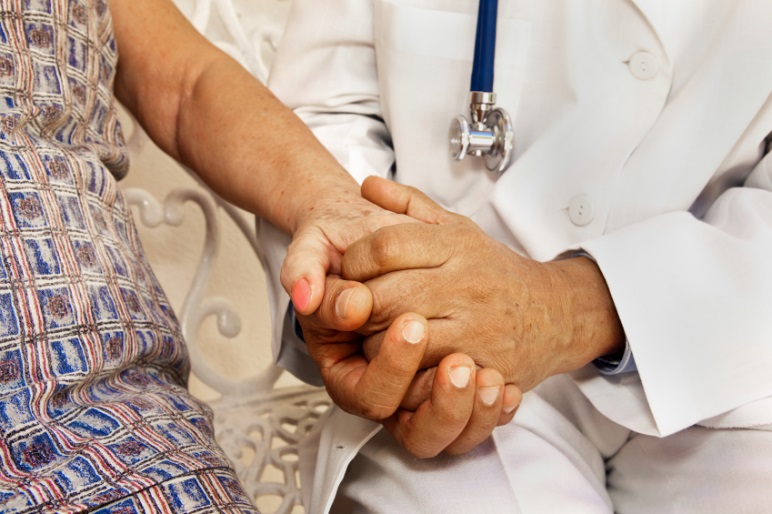 Los problemas acerca del estatus migratorio pueden afectar su propia salud o la de sus familiares o vecinos. El médico le puede ayudar. Esta clínica es un lugar seguro donde puede hablar de lo que le preocupa y encontrar recursos.
Si quisiera hablar sobre los problemas acerca de su estatus migratorio, lleve este folleto al médico y déselo a él o a ella .
No hay que hablar con su médico acerca de su estatus migratorio si prefiere no hacerlo. Si necesita atención médica y no tiene seguro médico, el médico le ayudará a averiguar si puede recibir otros programas de apoyo como “Medicaid.”
 
Si sabe que no podrá calificar, lo único que hay que hacer es decir, “No califico para tener seguro médico y no quisiera aplicar.”
 
De cualquier manera, el médico ha hecho una promesa para ayudar tanto sea posible a las personas que sufren del estrés y de los problemas de salud que resultan del estatus migratorio. Si usted sufre de dichos problemas, se le invita a hablar de ellos con su médico o enfermera o. Él o ella ha hecho una promesa para que usted se sienta seguro o segura en platicar sobre el tema juntos.
RECURSOS
 
Legales
Se le recomienda asistir a una junta de “Know Your Rights” o “Conozca sus derechos” dirigido por un grupo calificado de servicios legales. Si no puede encontrar una sesión en vivo, puede buscar tal información en línea. Sepa qué hacer en caso de que agentes de ICE lleguen a su puerta. Realize un plan con instrucciones acerca de qué hacer en caso de que se le detenga y tenga niños a su cuidado que dependen de usted.
 
ACLU 
www.aclu.org/know-your-rights – Buscar los videos en español
 
National Immigrant Justice Center (NIJC)
http://www.immigrantjustice.org/index.php/espanol/conozca-y-ejerza-sus-derechos-seminario-web
 
Recursos legales en la comunidad
[Doctor or clinic staff: write in advance any local resources such as an immigration law clinic at your local university or any community organizations that can provide referrals to legal services. Then delete this text.]
________________________________________________________________________________________________________________________________________________________________________________________________________________________________ 
MÁS RECURSOS: Información social y educacional para los jóvenes sin documentos, siguiente página.
La promesa del médico o la médica [or La promesa de nuestra clínica santuario or Nuestra promesa a usted]
 
Yo, ______________, soy médico o médica de santuario. [If group practice, replace above sentence with: Somos médicos de santuario.]
Por lo tanto, prometo que haré mi mejor esfuerzo para:
Escucharle acerca de a las dificultades migratorias que usted enfrente y las formas en las que le estén afectando
No apuntar su estatus migratorio en ningún registro médico
Trabajar con usted para buscar la manera de reducir el estrés que los asuntos de inmigración puedan causarle a usted, su familia y su comunidad
Proveerle con recursos dentro de la comunidad que pueden apoyarle con ayuda social o legal
Atentamente,
[Name, MD or DO or name of practice group or organization]